Renaissance MenBy: Ms. Ha
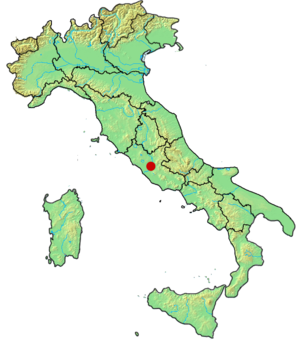 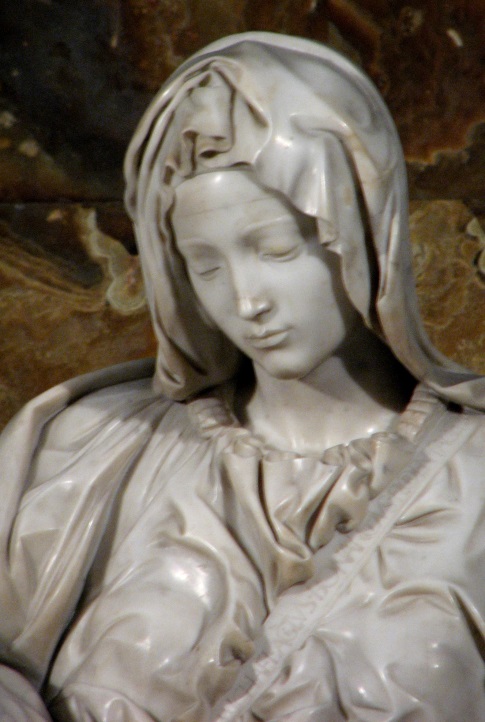 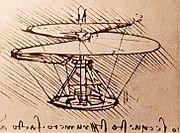 THERenaissance Men
LEONARDO DA VINCI
MICHELANGELO
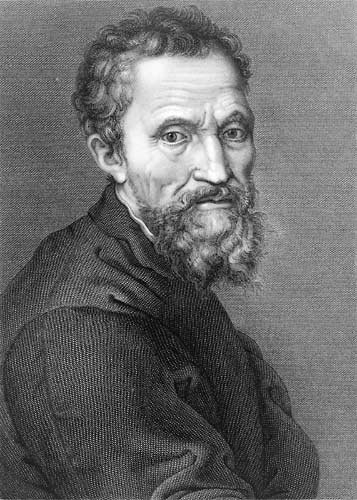 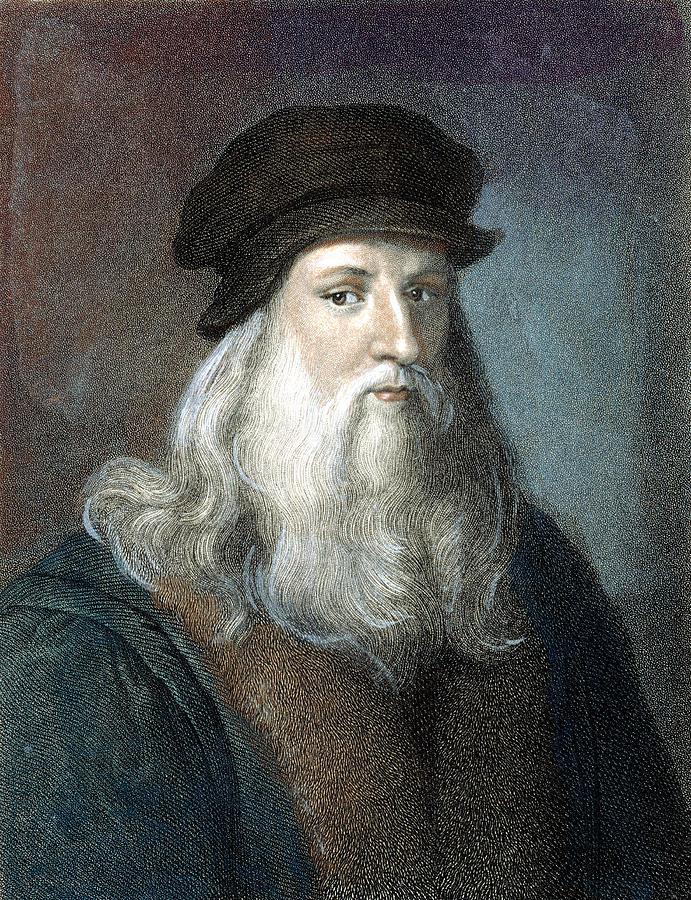 CONTENT OBJECTIVES:
1. SWBAT: compare and contrast the
       great Renaissance artists Leonardo 
       da Vinci and Michelangelo.
2. SWBAT: to identify and explain two
       major works of art from each of 
       these Renaissance artists.
LANGUAGE OBJECTIVES:
1. “I CAN” compare and contrast the great
         Renaissance artists Leonardo da Vinci and 
         Michelangelo by taking notes, looking at
         pictures and using class discussion.
2. “I CAN” distinguish the different works of art 
          through pictures, class discussions and a
          foldable.
I. Leonardo da Vinci
A. Background
1. Poor upbringing
2. Father put him into training
      at a young age
      for artwork
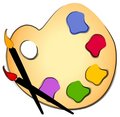 B. Two best pieces of work
1. The Mona Lisa
       a) Famous painting 
        b) PORTRAIT: a drawing
                             of a person
        c) PATRON: person who
            supports an artist with
            money
MONA LISA
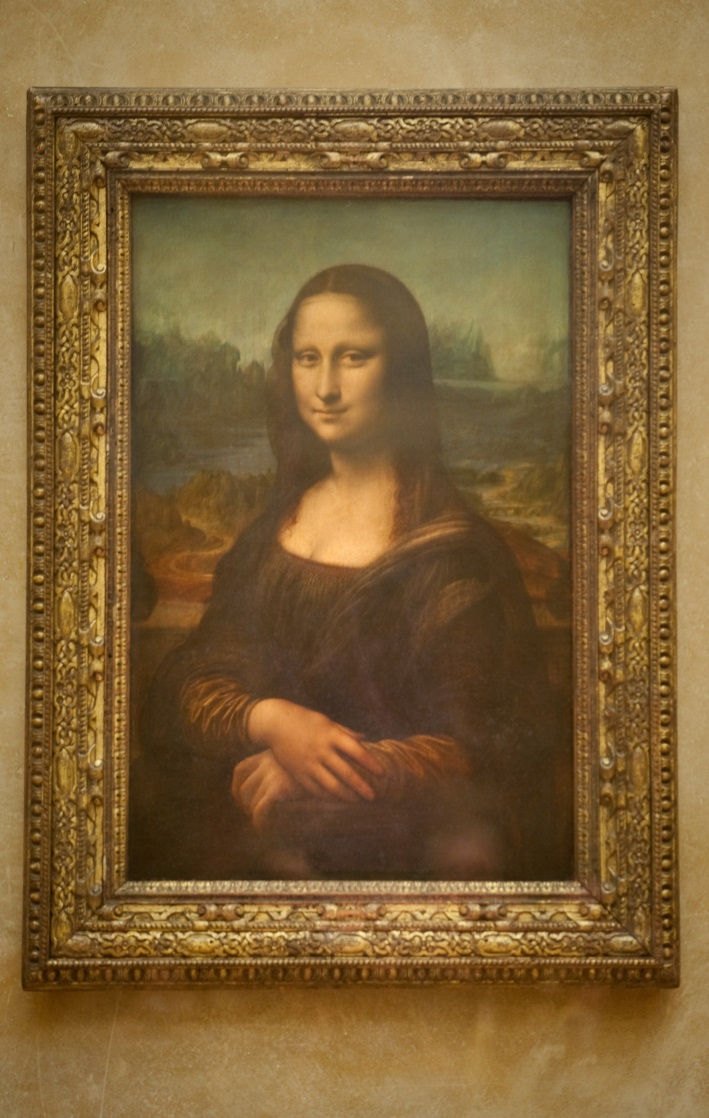 c. Leonardo: second piece
1. “The Last Supper”
   2. Jesus of Nazareth eating with disciples the
       night before he was executed
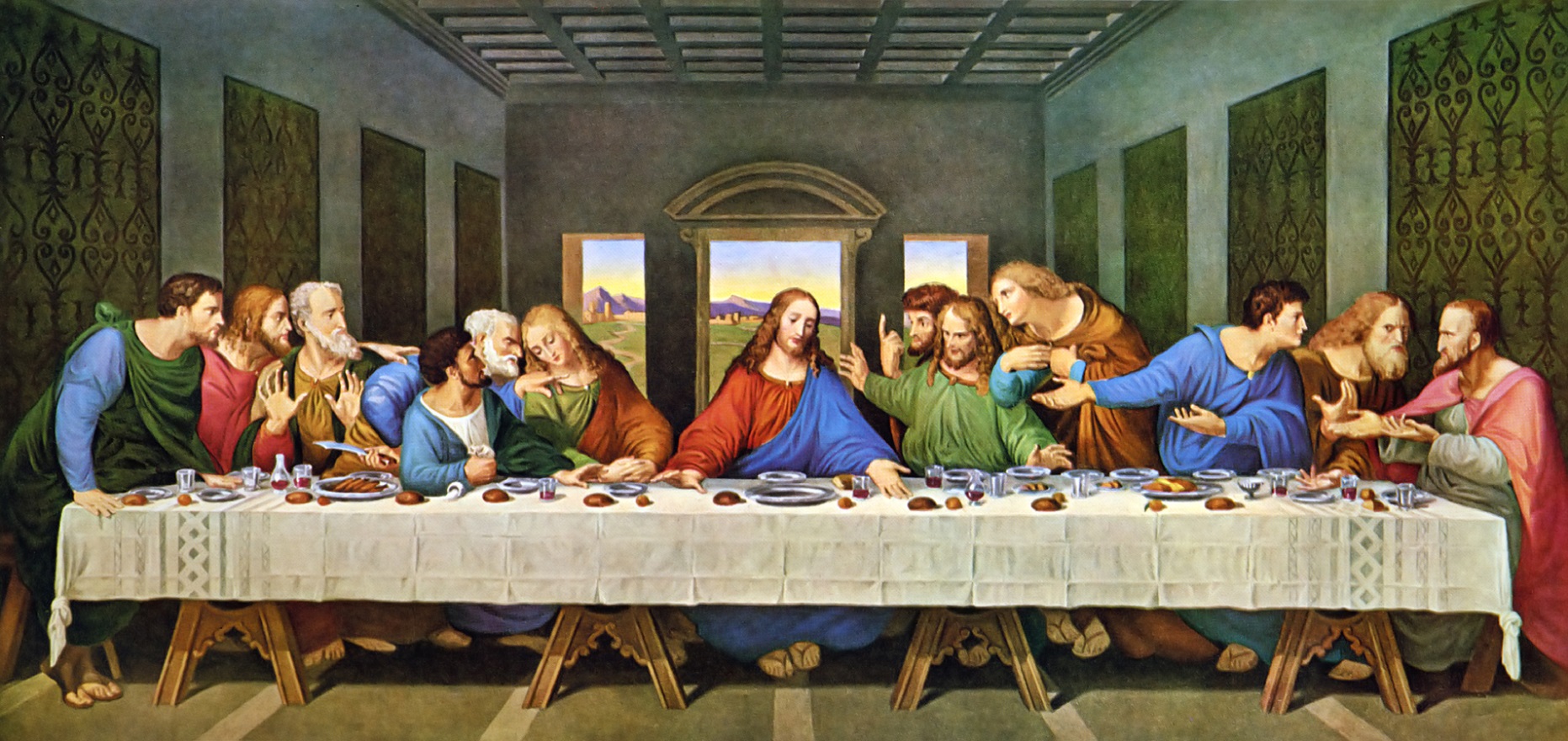 3. FRESCO: a painting done in wet plaster on a wall
4. The Last Supper: painted in wet plaster
a) PLASTER: a mixture of sand, water, and lime
                        that gives a smooth finish to a wall.
	b) Famous patrons: Beatrice d’Este and king of
                                       France, Francis I
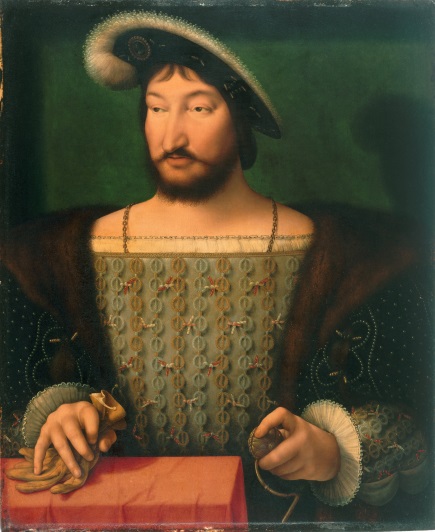 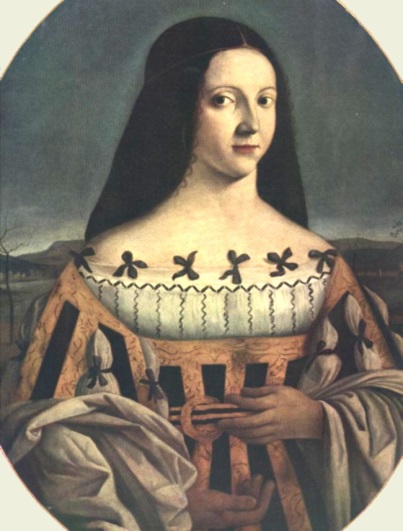 II.  Michelangelo
A. Born near Florence in 1475
 1. Always a sculptor first
     a) Lorenzo de Medici helped him
     b) First masterpiece: Pieta
   c) Means  “pity” 
     d) Mary holding her dead son Jesus
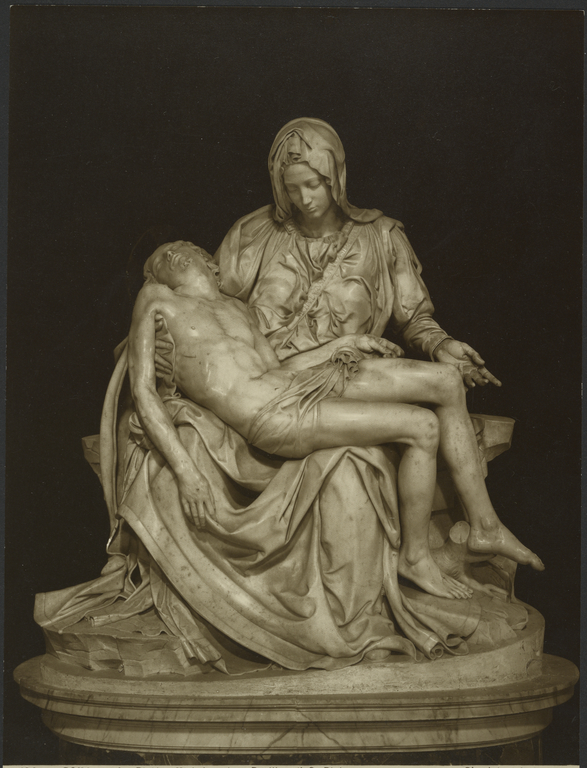 B. Sistine Chapel
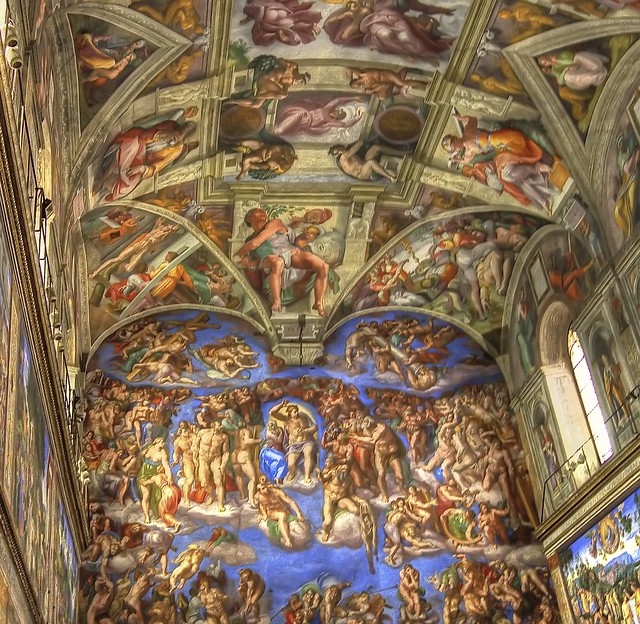 1. He was asked to 
        paint ceiling of 
        Vatican in Rome
    2. Sistine Chapel:
        small Church
    3.  Vatican: 
         Pope lives
     4. Bible Stories:
          Creation to
           Flood
QUICK FACTS: true or false
1. The Sistine Chapel ceiling took 22
       years to paint.
2. There are over 300 figures on the
       ceiling.
3. Some figures are over 10 feet tall.
4. Michelangelo painted by candle
       light.